“Beloved, I wish above all things that thou mayest prosper and be in health, even as thy soul prospereth.”- 3 John 1:2




CONTACT US
Brandy Brown, M.A.,LPC
(740) 803-1273
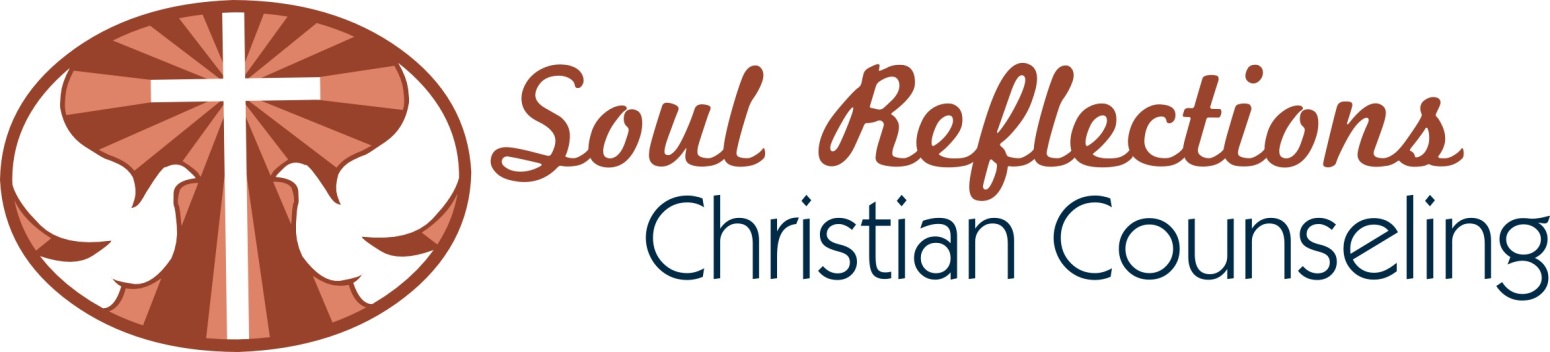 SOUL REFLECTIONS CHRISTIAN COUNSELING is a private practice offering Christian-based counseling, life coaching and consultation for a large number of spiritual and psychological concerns. Owner and licensed counselor, Brandy Brown,  specializes in helping others prosper and build healthy concepts of self in relationship to God and others. 

WHO WE SERVE 
Soul Reflections Christian Counseling serves those with:
Anxiety and/or Depression, Phobias, Panic Disorders
PTSD, Trauma sufferers, Victims of abuse or molestation
Divorce and separation, Dysfunctional environments
Individuals and families with developmental disabilities
Issues with weight management and nutrition 
Individuals with chronic illness, specifically balance disorders
Those experiencing a loss of purpose and/or motivation
Other spiritual and psychological concerns

HOW WE SERVE 
We view the counseling process as an opportunity to experience and share emotions in a safe, non-judgmental environment where the counselor becomes a reflection of God’s grace and love. Our goal is to minister to you as God ministers to us and to facilitate your growth through the process. 

ABOUT US
Brandy Brown, a native resident of Delaware, OH holds a bachelors degree from Otterbein University and a Masters in Counseling from  the Methodist Theological School.  With an extensive background in serving families with developmental disabilities, Brandy has worked for Ohio Wesleyan University, Support Care of Ohio, COVA, Delaware County and currently Adriel, Inc. Experiencing her own healing through God and counseling, Brandy’s greatest accomplishment and joy is being a mother to her 5-year old son and their dog, Satchel.